Social Security:Five things you need to know
Optimizing Social Security benefits.
[Speaker Notes: Welcome and thanks for joining us today. Investors approaching retirement have real concerns on generating income in retirement that is sufficient and sustainable over potentially many years. Social Security is a critical component of a comprehensive income plan in retirement. Unfortunately, many Americans have a poor understanding of Social Security retirement benefits and often make sub-optimal choices when electing benefits. During our session today, we will examine key risks in retirement and discuss how to make better decisions when electing Social Security.]
Topics for today
Quick facts on Social Security
Key risks in retirement
Understanding Social Security
Fundamentals
Five things you need to know
[Speaker Notes: Here are our topics for discussion today:
First, we will start by sharing some quick facts on Social Security. Also, we’ll highlight risks such as longevity and point out how Social Security can help. Lastly, we’ll explore the fundamentals of the Social Security retirement system and highlight five important aspects people facing retirement should be aware of.]
Quick facts
Almost 70 million Americans receive Social Security benefits totaling roughly $1 trillion in benefits annually
The average monthly retirement benefit is $1,681 
For over 60% of elderly beneficiaries, Social Security provides the majority of their cash income
Social Security trust fund is projected to be exhausted in 2034, at which time benefits would be reduced by roughly 25%
Source: Fast Facts & Figures About Social Security, 2022
[Speaker Notes: First, here are a few quick statistics that highlight the breadth and importance of the Social Security system. On the trust fund being exhausted in 2034, lawmakers in Washington will have to consider certain options to improve the solvency of the system. Based on previous proposals, it’s likely that some or all of these may be implemented in some form or fashion:
Increasing the retirement age for younger and middle-aged workers
Increasing the amount of wages subject to the payroll tax
Changing the inflation calculation for cost of living adjustments (COLA)
Means-testing benefits for higher-income recipients]
What steps might be taken to address the program’s solvency issues?
Increase in the payroll tax — at least for some taxpayers
Increase in the retirement age
Adjustment to the COLA formula
Sharper increase in wage base to apply payroll tax to a larger portion of overall wages
Means-testing benefits for higher income recipients
[Speaker Notes: Lawmakers in Washington D.C. have suggested proposals for years to address the program’s solvency issues but, to date, we haven’t seen major changes. Here are a few of the key proposals that have garnered attention over the years, although there are many others that have been mentioned. 
Increase in the payroll tax – In 2020, the Biden campaign suggested re-instituting the payroll tax once earnings exceeded $400,000
Increase in the retirement age – There have not been any changes here since the 1983 law which raised the age gradually from 65 to 67. Today, anyone born in 1960 or later has a retirement age of 67
Adjust COLA (cost of living adjustment) formula – There have been calls to change basis of the formula to a incorporate a different measure of CPI, specifically to “chained CPI,” which would result in a slight reduction in the inflation amount
Increase in wage base – There have been proposals to adjust the wage base to cover 90% of total wages of today’s workers, according to the Congressional Research Service. Currently, the wage base covers 84% of total wages, depending on the proposal. To reach the 90% threshold, the wage base would need to roughly double
Lastly, there have been several proposals that would reduce benefits for those at higher income levels (i.e., means test)]
Social Security can help address these key risks in retirement
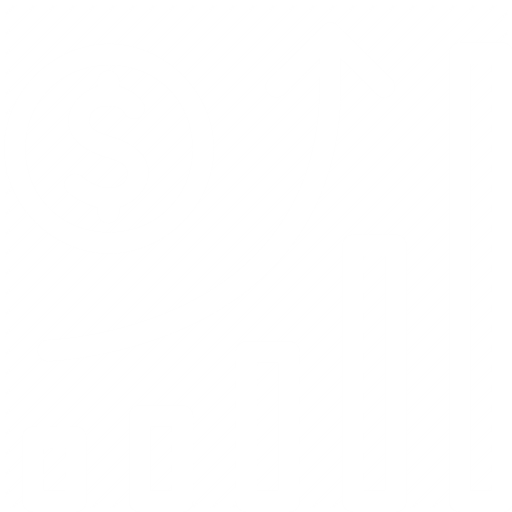 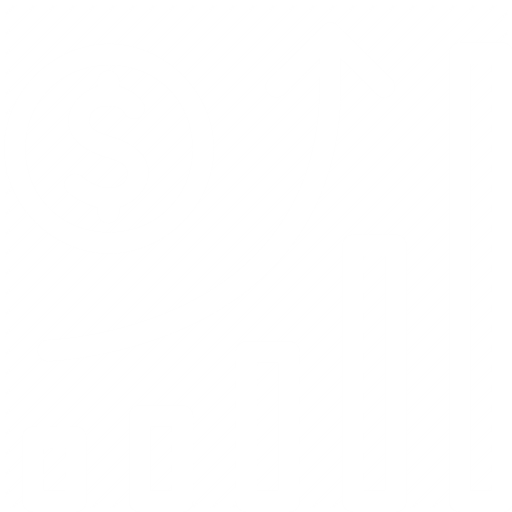 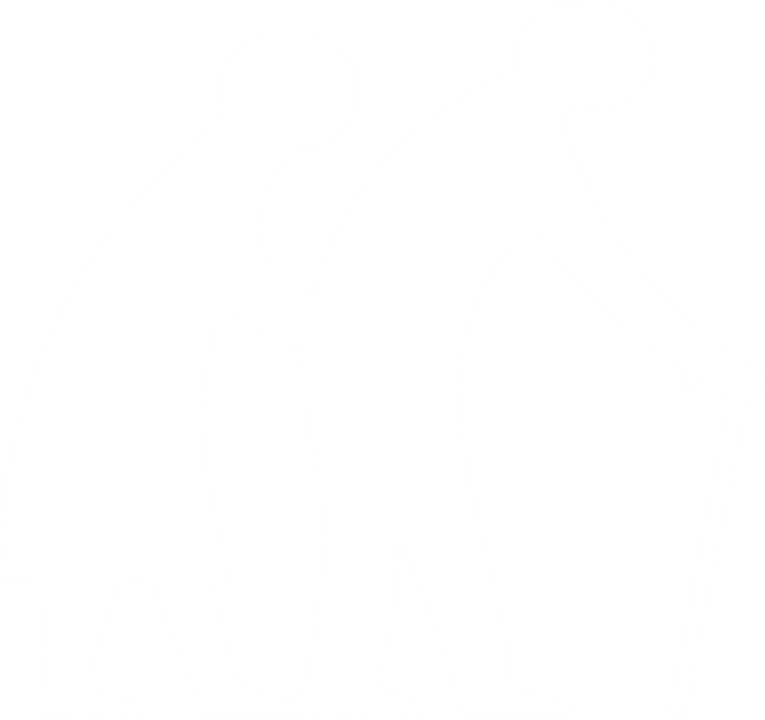 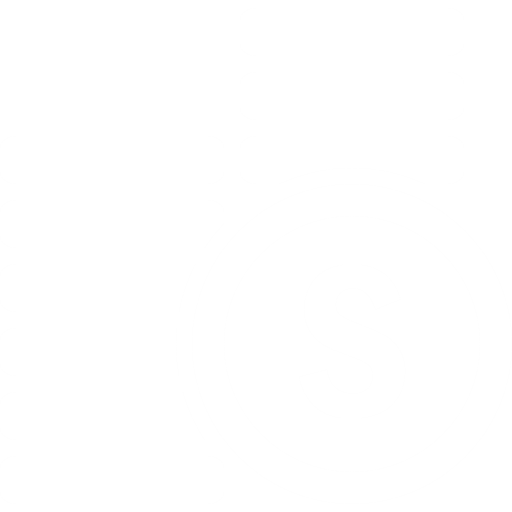 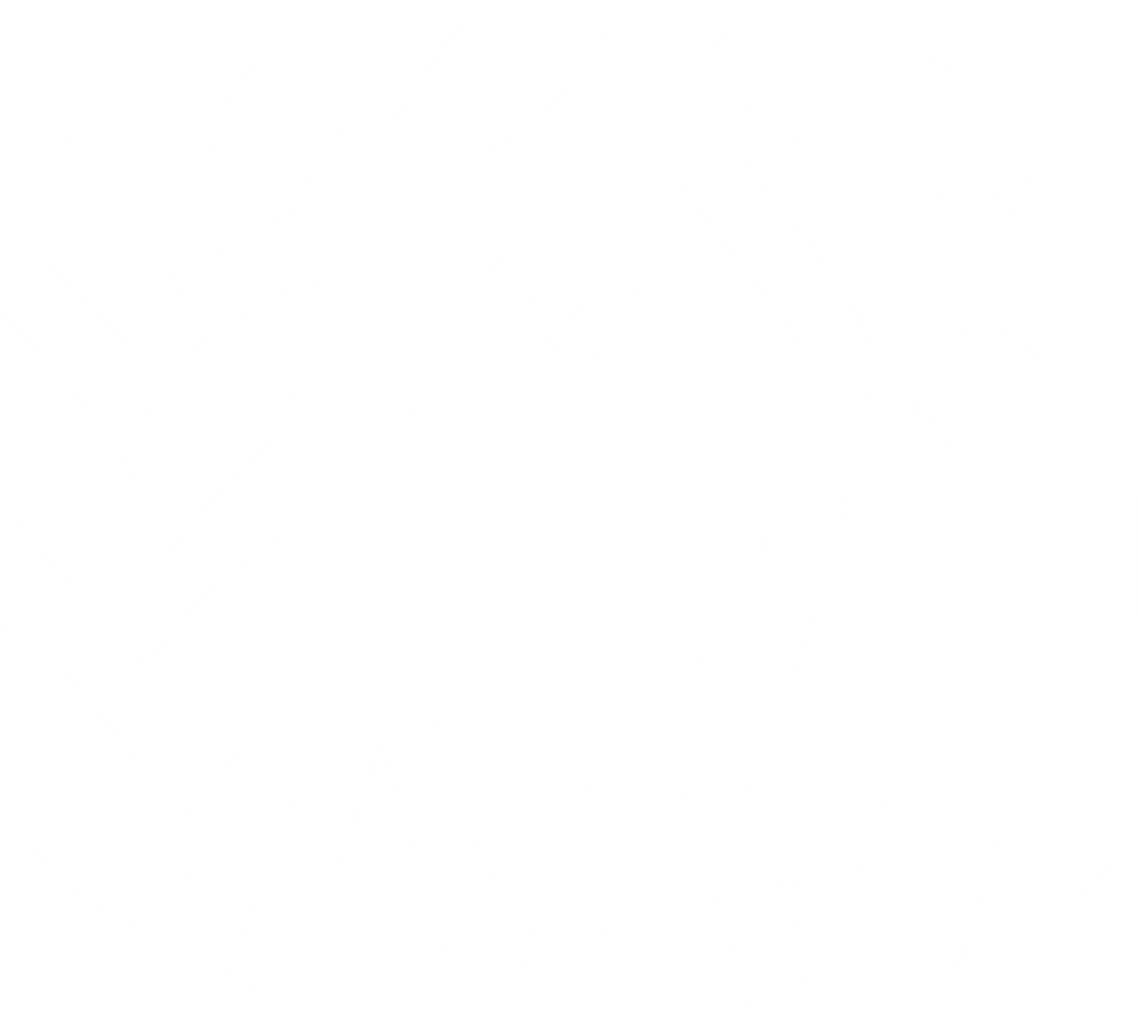 [Speaker Notes: Here we highlight 5 key risks in retirement and how Social Security can help mitigate those risks. 
Longevity: Social Security provides an income stream a retiree or spouse cannot outlive
Inflation: Benefits are typically adjusted on an annual basis to account for cost of living increases
Markets: Benefits are not affected by volatility in markets
Taxes: For retirees at lower income levels, Social Security benefits may be tax-free. Even for the highest income households, 15% of benefits will be tax-free (meaning that a maximum of 85% of benefits are taxable)
Income: Social Security provides a regular guaranteed stream of income — this is especially important for retirees who do not have pensions]
The fundamentals of Social Security
* For 2023, earnings of $1,640 constitute one quarter of coverage. No matter how high your earnings may be, you can not earn more than 4 quarters of coverage in one year.
[Speaker Notes: Let’s review some of the fundamentals of Social Security (SSA.gov is a great resource):
Eligibility: When you work and pay Social Security taxes, you earn “credits” toward Social Security benefits. The number of credits you need to get retirement benefits depends on when you were born. If you were born in 1929 or later, you need 40 credits (10 years of work).
Individual contributions: Through the Social Security payroll tax (currently 6.2%), workers fund Social Security. Note that employers also pay the same amount into the Social Security system. Payroll contributions end once an employee reaches the maximum compensation subject to Social Security taxes ($160,200 for 2023).
Benefits: Social Security benefits are based on your lifetime earnings. Your actual earnings are adjusted or “indexed” to account for changes in average wages since the year the earnings were received. Then Social Security calculates your average indexed monthly earnings (AIME) during the 35 years in which you earned the most. We apply a formula to these earnings and arrive at your basic benefit, or “primary insurance amount” (PIA).
Spousal benefits: Even if he or she has never worked under Social Security, your spouse may be able to get benefits if he or she is at least 62 years of age and you are receiving or eligible for retirement benefits. A spouse receives one half of the retired worker’s full benefit unless the spouse begins collecting benefits before full retirement age. If the spouse begins collecting benefits before full retirement age, the amount of the spouse’s benefit is reduced by a percentage based on the number of months before he/she reaches full retirement age. Additionally, there are survivor benefits as well. Your widow or widower can receive reduced benefits as early as age 60, full benefits at full retirement age or older, or benefits as early as age 50 if he or she is disabled AND their disability started before or within seven years of your death.]
What’s your full retirement age (FRA)?
Source: Social Security Administration.
[Speaker Notes: Let’s take a look at “full retirement age” or FRA. Some will also refer to this as “normal retirement age” or NRA.]
When you claim affects your benefits
EARLY RETIREMENT
FULL RETIREMENT
DELAYED RETIREMENT
Age 62 for worker and spousal (60 for survivors)
Benefits reduced for claiming early (by 30% if claiming at age 62 if FRA is age 67)
Subject to earnings limitation — $1 of benefits withheld for every $2 above earnings limit of $21,240*
Earnings limitation applies to own, spousal, and survivor benefits
Earnings limitation no longer applies†
If you claimed early, you can voluntarily suspend at FRA to recoup benefits
Example: If you claimed at 62, voluntarily suspended at FRA (age 66), and began benefits again at age 70, you would receive 99% of what you would have received if you claimed at FRA originally
8% “raise” for each year you delay benefits — only applies to your worker benefits, not spousal or survivor benefits
No benefit for waiting past age 70
*	During year reaching full retirement, the earnings limit is $56,520. One dollar in benefits will be withheld for every $3 in earnings (i.e., wages) above the limit. Wages from a spouse are not considered. 
†	After you reach full retirement age, the SSA will recalculate benefit amount to give credit for any months in which benefits were withheld because of the earnings limitation.
[Speaker Notes: Early retirement: You can start your Social Security retirement benefits as early as age 62 or as late as age 70. Your monthly benefit amount will be different depending on the age you start receiving it. If you choose to start your benefits early, they will be reduced based on the number of months you receive benefits before you reach your full retirement age. For example, someone retiring at age 62 today will see a 30% reduction in their benefits. Additionally, you could see a change in your benefit amount if you work after you start receiving benefits. Some of your benefits may be withheld if you have excess earnings. Note that “earnings” refers to wages from a job, not other income such as investment income or pension income. 
Full retirement: At full retirement age, the earnings limit no longer applies; regardless of  your wages, no Social Security benefits will be withheld. Also, after FRA you can receive a lump-sum payment of no more than 6 months. For example, let’s assume you file for Social Security benefits once you reach age 67. You have the option of receiving 6 months of benefits in a lump-sum and future benefits will be applied based on a retirement age of 66½ years. If you file 3 months after you turn age 66 and want a lump-sum payment, you can receive a lump-sum payment of 3 months (i.e., you are limited to your FRA of 66). Also, if you originally filed for early benefits prior to FRA, at FRA you can voluntarily suspend benefits. Once you re-start benefits (as late as age 70), your monthly benefit will be higher depending on how long benefits were voluntarily suspended. It’s important to note that if you suspend benefits, any spousal benefits being paid will be suspended as well. 
Delayed retirement: Retirees have the option of delaying Social Security retirement benefits past their FRA and receive an 8% raise for each year (and will get credit for any COLAs as well. ) This may be a good strategy to hedge longevity risk. Note that these “delayed retirement credits” are only applicable to the worker’s own benefit, not spousal or survivor benefits. There is no gain from delaying spousal or survivor benefits past FRA.]
Calculating spousal benefits
Spouses are eligible to receive the higher of own benefit based on earnings record or 50% of primary insurance amount (PIA) of working spouse (PIA is the benefit amount received at FRA)
Worker must file for benefits before spousal benefit is available
Must be married for at least one year to receive spousal benefits
Spousal benefit based on when the spouse claims Social Security, not the worker
[Speaker Notes: Spousal benefits are an important component of Social Security so it’s important to know how they work. Even if you have never worked under Social Security, you may be able to get spouse’s retirement benefits if you are at least 62 years of age and your spouse is receiving retirement or disability benefits. The spousal benefit can be as much as half of the worker's "primary insurance amount," depending on the spouse's age at retirement. If the spouse begins receiving benefits before "normal (or full) retirement age," the spouse will receive a reduced benefit. 
If a spouse is eligible for a retirement benefit based on his or her own earnings, and if that benefit is higher than the spousal benefit, then Social Security pays the retirement benefit. Otherwise Social Security pays the spousal benefit. Spousal benefits are not available until the working spouse files for his/her own benefit; this will trigger the availability of the spousal benefit. Also, the spousal benefit is based on the primary insurance amount of the other spouse when spousal benefits start. For example, if a wife begins spousal benefit before FRA, those benefits will be reduced. If the wife waits until FRA to begin spousal benefits, the amount will be equal to 50% of what the husband was eligible to receive at his FRA (regardless of when he actually began his own benefit).]
Five things you need to know about Social Security
[Speaker Notes: Now let’s shift our focus to five things you need to know about Social Security.]
1.	It might pay to delay
The reality — many retirees claim benefits too early
People often underestimate life expectancy
Benefit level is significantly lower
Earnings test may apply if still working†
May be more likely to have benefits taxed
In most cases, you can’t change your mind after benefits begin
You receive an 8% “raise” for every year you delay taking benefits
35%
*	Source: Social Security Administration, 2022.
†	For 2023, if you are under the full retirement age, $1 in benefits is withheld for every $2 of earnings in excess of $21,240.
[Speaker Notes: One of the biggest mistakes retirees make is deciding to begin Social Security benefits too soon. In fact, almost 70% begin benefits before reaching their full retirement age. Since statistics suggest you have a 50% chance of living past life expectancy, there’s clearly a big problem here. Of course, retirees in poor health may want to consider beginning benefits, but the fact is that many people simply underestimate their life expectancy. Claiming Social Security early locks you into a lower monthly benefit amount for the rest of your life (although there are some options to suspend benefits for a number of years to increase future payout). For people still working, the earnings limit may apply. This means that if you have earnings above a certain limit, for each $2 in earnings in excess of that limit, you lose $1 of Social Security benefits. Also, if you’re still working and your income is higher, you’ll probably face a greater chance of your Social Security benefits being taxed. Lastly, in most cases, once you claim benefits you can’t change your mind … unless you started claiming benefits within the last 12 months (If your request is approved, you must repay all the benefits you and your family received based on your retirement application). At FRA, you do have the option voluntarily suspending benefits for a time period. During this “suspension,” your benefits will increase by 8% up to age 70. 
So why should you consider delaying Social Security benefits … even past your full retirement age? Your lifetime benefit amount increases by 8% for each year you delay up to age 70. In this market environment, it’s difficult to think of any other way to get a GUARANTEED 8% annual increase!]
When do retirees claim Social Security?
Age
Social Security Administration, 2022. Excludes those claiming disability.
[Speaker Notes: Here’s a look at the percentage of retirees who elect to claim Social Security retirement benefits by age.]
Monthly benefits increase as you delay Social Security
$2,573
$1,987
$1,311
Source: Social Security Quick Calculator benefit estimate based on an individual age 62 with $75,000 in current earnings. Does not include increases in benefit levels due to regular cost of living adjustments.
[Speaker Notes: Here’s an illustration highlighting just how valuable delaying Social Security can be.]
2.	Plan for your surviving spouse
Historically, higher-earning spouses have taken Social Security early, exposing the surviving spouse to longevity risk
Think in terms of joint life expectancy
If possible, maximize highest earner’s benefit to provide higher lifetime benefit for surviving spouse
Does it make sense for the lower-earning spouse to claim early and the higher-earner to delay past FRA?
Allows for current cash flow while maximizing the survivor benefit
[Speaker Notes: Another mistake many retirees make is not considering a spouse, especially a spouse who has no or much lower lifetime earnings, when claiming Social Security benefits. Even if you are in poor health, beginning benefits early can subject your surviving spouse to a much lower survivor benefit for life. Couples nearing retirement should consider joint life expectancy when making the decision around when to begin Social Security.
Because of the presence of the spousal benefit option, married couples have more choices on how they claim Social Security in retirement.
Note: see “Why Do Married Men Claim Social Security Benefits So Early?” from Boston College’s Center for Retirement Research, October 2007.]
Important changes to Social Security
The Bipartisan Budget Act of 2015 phased out two claiming strategies for married couples
[Speaker Notes: Within six months of the enactment of the Bipartisan Budget Act of 2015, changes went into effect for the advanced strategies of “file and suspend” and “restricted application” to claim Social Security benefits. 
These two strategies are often utilized by married couples looking to maximize their Social Security benefits. Couples who are 66 years or older could delay benefits while one spouse collects spousal benefits. It is estimated that combined, these strategies could add another $60,000 to a couple’s lifetime income. 
The changes will affect those who have not reached 62 years of age by the end of 2015 and those who have not already begun a file and suspend claim prior to six months following the law’s enactment.]
3.	Special rules for divorced and widowed individuals
Divorced? You can receive benefits on ex-spouse’s earning record if:
You are unmarried and age 62 or older
Your marriage lasted 10 years or more (and divorced for 2 years)
Your ex-spouse is eligible for Social Security benefits (even if ex-spouse hasn’t filed for benefits yet)
Widows may receive benefits as early as age 60
The benefit amount is 71.5% of full benefit amount if taken at age 60 and is based on deceased spouse’s earnings
Can choose to receive survivor benefits while letting your own benefit accrue delayed retirement credits up to age 70
Must be married for at least 9 months to qualify for benefits*
*	An exception  may apply to the 9-month rule if the deceased spouse died accidentally or while on active duty in the military. For a full list of exceptions consult Federal Regulations §404.335.
[Speaker Notes: We’ve spent some considerable time talking about strategies for couples, let’s shift to individuals – specifically divorced and widowed individuals. In the case of divorce, special rules apply. If certain requirements are met, a divorced individual can claim benefits based on ex-spouse’s earning record regardless if that ex-spouse has filed for benefits yet (this is different than for married couples). If an individual has been married to multiple ex-spouses (for at least 10 years each), he/she has the choice of which ex-spouse to base Social Security benefits on. 
Unlike others, widows (including ex-spouses) can claim Social Security survivor benefits as early as age 60 (with a reduction).]
More detail on survivors
*	Qualifying child is one younger than age 18 or between age 18 and 19, but in elementary or secondary school as full-time students.  Generally, a family maximum is calculated from a formula that is between 150% and 188% of the worker’s basic Social Security benefit or primary insurance amount.
[Speaker Notes: Here’s some additional detail on survivor benefits.]
4.	There’s a good chance benefits will be taxed
50%
85%
* IRS Notice 703. Income calculation for taxation of Social Security benefits equals your adjusted gross income (AGI), one half of Social Security benefits, and tax-exempt municipal bond interest. Income from Roth accounts does not negatively impact taxation of Social Security benefits.
[Speaker Notes: For retirees with moderate or higher income, there’s a good chance that at least some portion of their Social Security benefits will be included as taxable income. There are two different income thresholds for determining taxation of benefits. The income calculation (known as “combined income”) includes:
	Adjusted gross income (AGI)
	  + nontaxable interest (i.e., municipal bonds)
	  + one half of Social Security benefits
                        ----------------------------------------------
	= Combined income]
5.	Pension income may reduce benefits
[Speaker Notes: Public employees, such as school teachers, slated to receive a pension may face challenges when planning for retirement, particularly if they hope to include Social Security as well. If a client works in a job that does not withhold Social Security payroll taxes, the receipt of a pension may eliminate or reduce Social Security benefits.
Social Security has two provisions in its rules that address situations where an individual has worked multiple jobs in both the private and public sectors, and where he or she is looking to claim spousal and survivor benefits.
1. Windfall Elimination Provision (WEP)
Prior to the introduction of WEP, those who worked primarily in a job not covered by Social Security, but who had some employment history with a job that was covered, were treated as if they were long-term, low-wage workers. As a result, they received a Social Security benefit that was based on a higher percentage of their earnings. In these cases, government workers had received a disproportionately large benefit.
The WEP ensures that the workers with multiple types of jobs are treated the same as government workers in jobs that did not pay into Social Security. With the WEP provision, Social Security benefits may be reduced but not totally eliminated. 
2. Government Pension Offset
This provision may affect those who earned a pension where the employer didn’t withhold Social Security and who are now applying for Social Security spousal or survivor benefits based on the spouse’s earnings history.
In this case, Social Security benefits could be totally eliminated.
How it works: Social Security benefits are reduced by two thirds of the amount of the public pension. For example, consider a teacher’s pension of $750 per month and Social Security spousal benefits of $600 per month. The Social Security benefit would be reduced by two thirds of the pension ($500), resulting in a benefit of $100.]
Examples of how the WEP and GPO can reduce benefits
Windfall Elimination Provision (WEP)
Government Pension Offset (GPO)
As a result of the WEP, Andy’smonthly Social Security benefit is reduced by $434 a month for a net benefit of $1,066 a month*
As a result of the GPO, Martha’sspousal benefit is $400/month
*	Based on a hypothetical example utilizing the WEP calculator on SSA.gov where benefit recipient worked for 15 years in Social Security–covered employment.
[Speaker Notes: Here are a couple hypothetical examples to further illustrate how the benefits reduction calculation for the WEP and GPO apply.]
Closing thoughts
✓
Social Security is a critical component of an effective retirement income plan
Understanding and making the right decisions around taking Social Security can be a big driver of success in retirement
Work with your financial advisor to assess your personal situation
✓
✓
[Speaker Notes: Some closing thoughts:
Social Security is a critical component of an effective retirement income plan
Understanding and making the right decisions around taking Social Security can be a big driver of success in retirement
Work with your financial advisor to assess your personal situation]
For informational purposes. Not an investment recommendation.
This information is not meant as tax or legal advice.
Please consult your legal or tax advisor before making any decisions.